Русская классическая музыка
Основные этапы в истории классической музыки в России:
До конца 16-начала 17 вв. в России был запрет на светскую музыку (влияние религии);
18 в. – вестернизация России; увлечение императриц Елизаветы Петровны и Екатерины II итальянской оперой. Русские композиторы подражали западным;
19 в. – использование русских народных мотивов в классической музыке:
	-Михаил Глинка
	-композиторы „Могучей кучки“
	-Пётр Чайковский
	-Сергей Рахманинов 
Конец 19 – начало 20 вв. – Игорь Стравинский, Алексей Скрябин, Дмитрий Шостакович, Сергей Прокофьев
Михаил Глинка
Основоположник русской классической музыки
Сочетал традиции западно-европейской классической музыки и русские народные мотивы
Музыкальный теоретик – создатель первого русского пособия по оркестровке
Творчество:
Оперы („Иван Сусанин“, „Руслан и Людмила“)
Симфонии
Романсы
Фортепианные пьесы
„Патриотическая песня“ была гимном РСФСР и РФ в 1990-2000 гг.
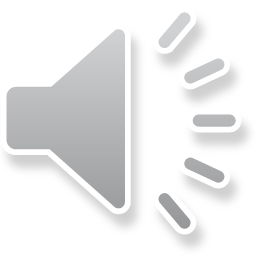 „могучая кучка“
- творческое содружество русских композиторов, сложившееся в Санкт-Петербурге в конце 1850-х и начале 1860-х годов. 
В него вошли 5 композиторов:
Милий Балакирев
Модест Мусоргский
Александр Бородин
Николай Римский-Корсаков
Цезарь Кюи
+ Владимир Стасов – консультант, идейный вдохновитель (не композитор)
Значение «Могучей кучки» для русской музыки и культуры:
В их операх:
стала ярко видна национальная характерность,
появились размах и народно-массовые сцены.
Композиторы стремились к яркости, стремились донести до народа свои идеи через запоминающиеся образы и эффектные картины
В творчестве преобладают народные, сказочные мотивы, сюжеты из истории России. Основа творчества – народная песня.
Народные мотивы обрабатывались и воплощались в их творчестве.  

Балакирев и Римский-Корсаков собрали песни в отдельный сборник – «Сорок русских народных песен» (1860).
Милий балакирев
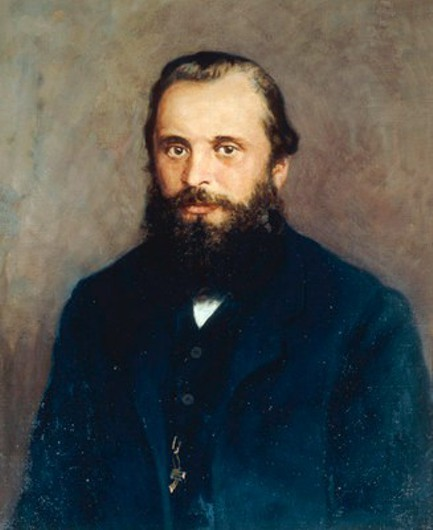 «Король Лир» (Музыка к трагедии Шекспира)
«В Чехии» (симфоническая поэма на три чешские народные песни)
Фортепианные произведения
Модест мусоргский
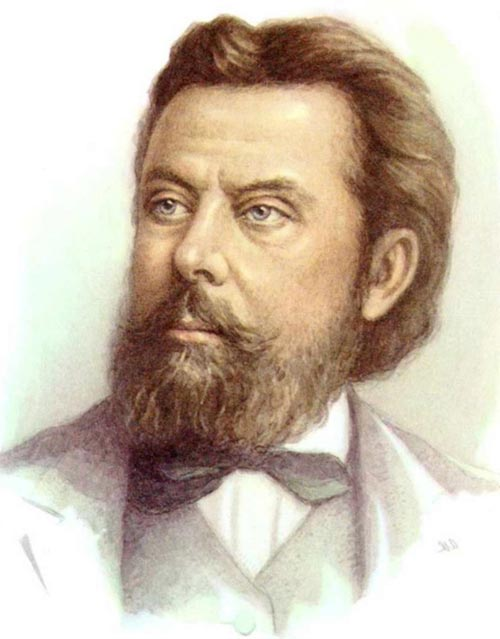 Опера „Борис Годунов“
Опера „Хованщина“
Опера „Сорочинская ярмарка“
Цикл пьес „Картинки с выставки“
Александр бородин
Основоположник русского эпического симфонизма
Опера „Князь Игорь“
симфонии
камерно-струнные ансамбли
произведения для фортепиано
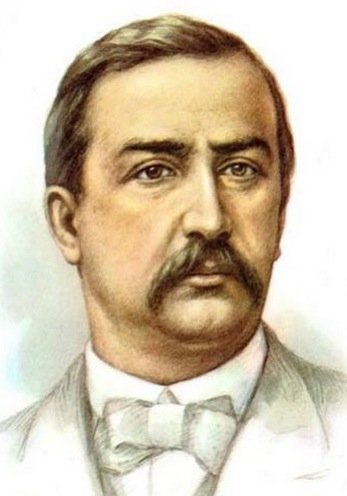 Николай римский-корсаков
Оперы:
„Садко“
„Снегурочка“
„Сказка о царе Салтане“
„Ночь перед Рождеством“
симфонические произведения
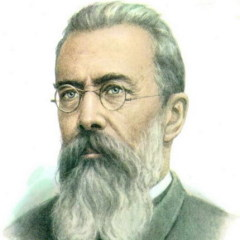 Цезарь кюи
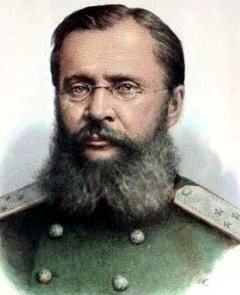 Оперы:
„Красная шапочка“
„Кот в сапогах“
„Капитанская дочка“
„Кавказский пленник“
произведения для оркестра (напр.,„Восточная мелодия“)
Пётр ильич чайковский
десять опер, 
три балета, 
семь симфоний 
104 романса,
симфонические произведения, 
концерты,
камерно-инструментальные ансамбли, 
хоровые сочинения,
кантаты, 
фортепианные миниатюры и фортепианные циклы.
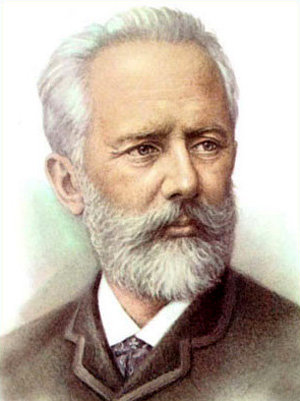 Знаменитые балеты чайковского
Лебединое озеро
Щелкунчик
Игорь стравинский
оперы, балеты, симфонии, кантаты и оратории, концерты для солирующих инструментов с оркестром, камерная инструментальная и вокальная музыка
Три периода в творчестве: 
Русский – три балета, созданных им для труппы С. Дягилева («Жар-птица», «Петрушка» и «Весна священная») - характеризуются рядом схожих черт: рассчитаны на большой оркестр, и в них активно используются русские фольклорные темы и мотивы. 
Неоклассический –  оперы, симфонии, концерты для камерного оркестра
Поздний („серийный“) –  для него характерна техника музыкальной композиции, использующая в качестве звуковысотной основы музыкального произведения ряд («серию») неповторяющихся звуков.
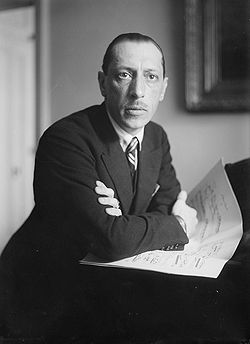 Классическая музыка в СССР
Александр Александров – автор гимна СССР и гимна Российской Федерации.

Гимн СССР (текст Сергея Михалкова и Габриэля Эль-Регистана)
„Союз нерушимый“
Гимн Российской Федерации (текст Сергея Михалкова) – 
„Россия, священная наша держава“
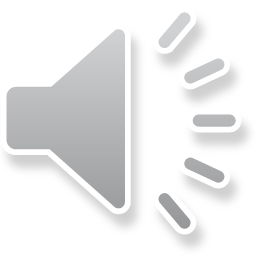 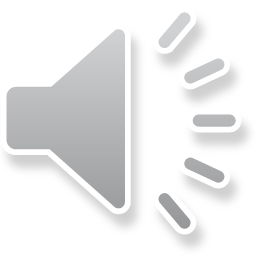 Алекандр скрябин
Представитель символизма в музыке. Характерны образы, связанные с огнём: в названиях сочинений нередко упоминается огонь, пламя, свет и т. п. Это связано с поисками возможностей объединения звука и света.
Соответствие цветов и тональностей по Скрябину («Прометей»)
В ранних сочинениях Скрябин сознательно следовал Шопену, и даже создавал произведения в тех же жанрах, что и тот: этюды, вальсы, мазурки, сонаты, ноктюрны, экспромты, полонез, концерт для фортепиано с оркестром хотя уже в тот период его творческого становления проявился собственный почерк композитора.  Впоследствии Скрябин обращается к жанру поэмы, как фортепианной, так и оркестровой. 
Крупнейшие его сочинения для оркестра — три симфонии (Первая написана в 1900 году, Вторая — в 1902 году, Третья — в 1904 году), Поэма экстаза (1907), «Прометей» (1910). В партитуру симфонической поэмы «Прометей» Скрябин включил партию световой клавиатуры – стал первым в истории композитором, использовавшим цветомузыку.
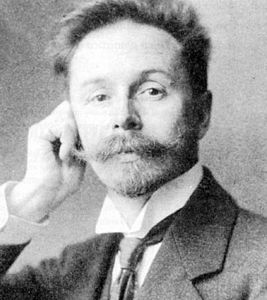 Дмитрий шостакович
Жанровое и эстетическое разнообразие музыки Шостаковича огромно, в ней сочетаются элементы музыки тональной, атональной и ладовой, в творчестве композитора переплетаются модернизм, традиционализм, экспрессионизм.
Самыми заметными жанрами в творчестве Шостаковича являются симфонии и струнные квартеты — в каждом из них он написал по 15 произведений. Среди самых популярных симфоний — Пятая и Десятая, среди квартетов — Восьмой и Пятнадцатый.
Наиболее узнаваемая черта музыкального языка Шостаковича — гармония. Хотя в её основе всегда лежала мажорно-минорная тональность, композитор последовательно, на протяжении всей жизни использовал особые звукоряды (модализмы), которые придавали расширенной тональности в авторской реализации специфическую характерность.
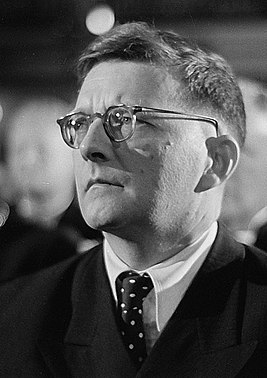 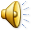 Сергей прокофьев
8 опер («Огненный ангел», «Война и мир», «Повесть о настоящем человеке»), 
8 балетов («Ромео и Джульетта»)
7 симфоний и другие оркестровые сочинения (симфоническая сказка «Петя и волк» )
9 концертов для сольного инструмента с оркестром, 
9 фортепианных сонат, 
оратории и кантаты, камерные вокальные и инструментальные сочинения, музыка для кино и театра.
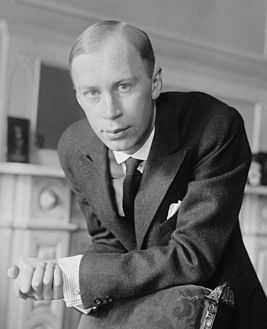 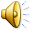 Арам хачатурян
Один из крупнейших композиторов XX века.
Три балета („Гаянэ“)
Три симфонии 
Шесть концертов
Огромное количество произведений вокальной, хоровой, инструментальной и программной музыки
Музыка к кинофильмам и театральным постановкам
Автор музыки Государственного гимна Армянской ССР (1944)
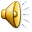 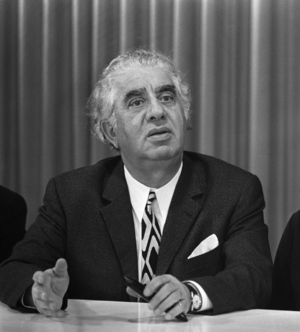